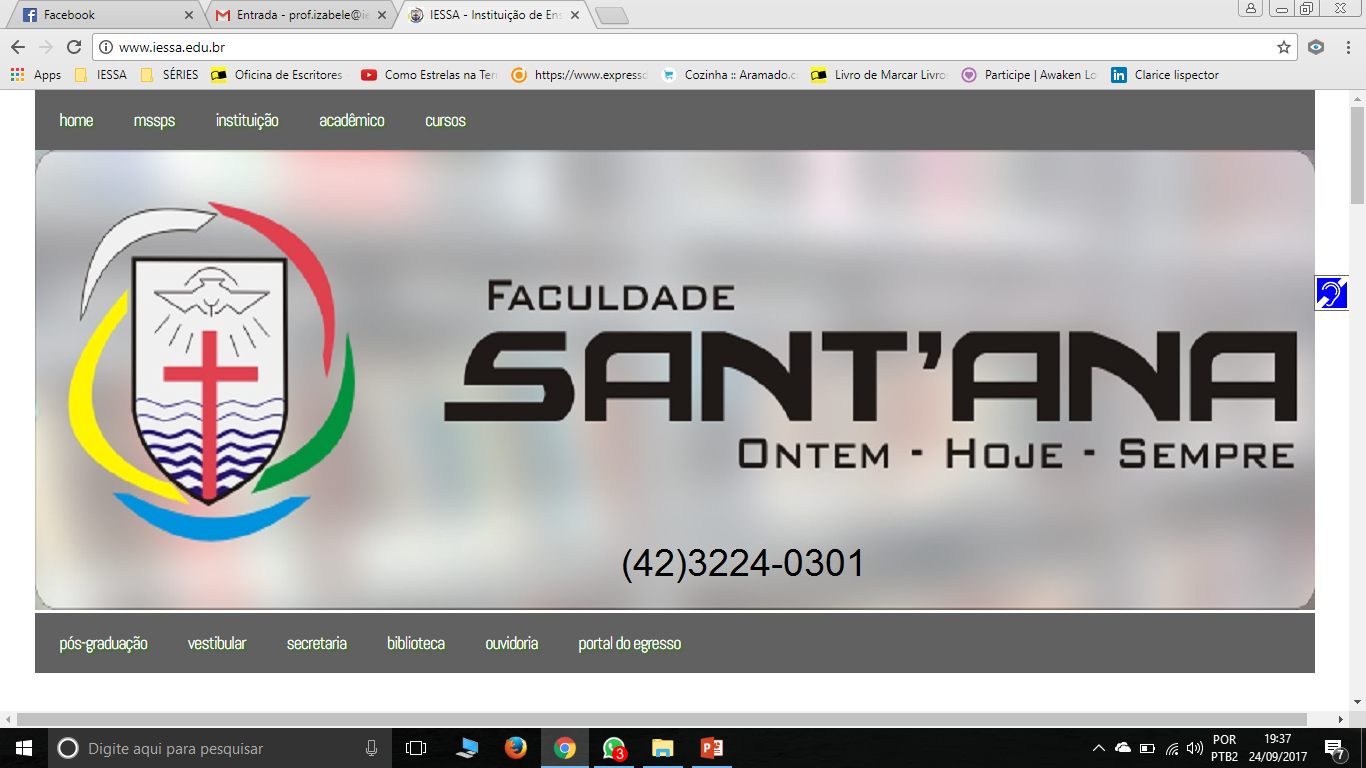 XVI JORNADA CIENTÍFICA DOS CAMPOS GERAIS

TRANSTORNO DO ESPECTRO AUTISTA: POSSÍVEIS COMPORTAMENTOS
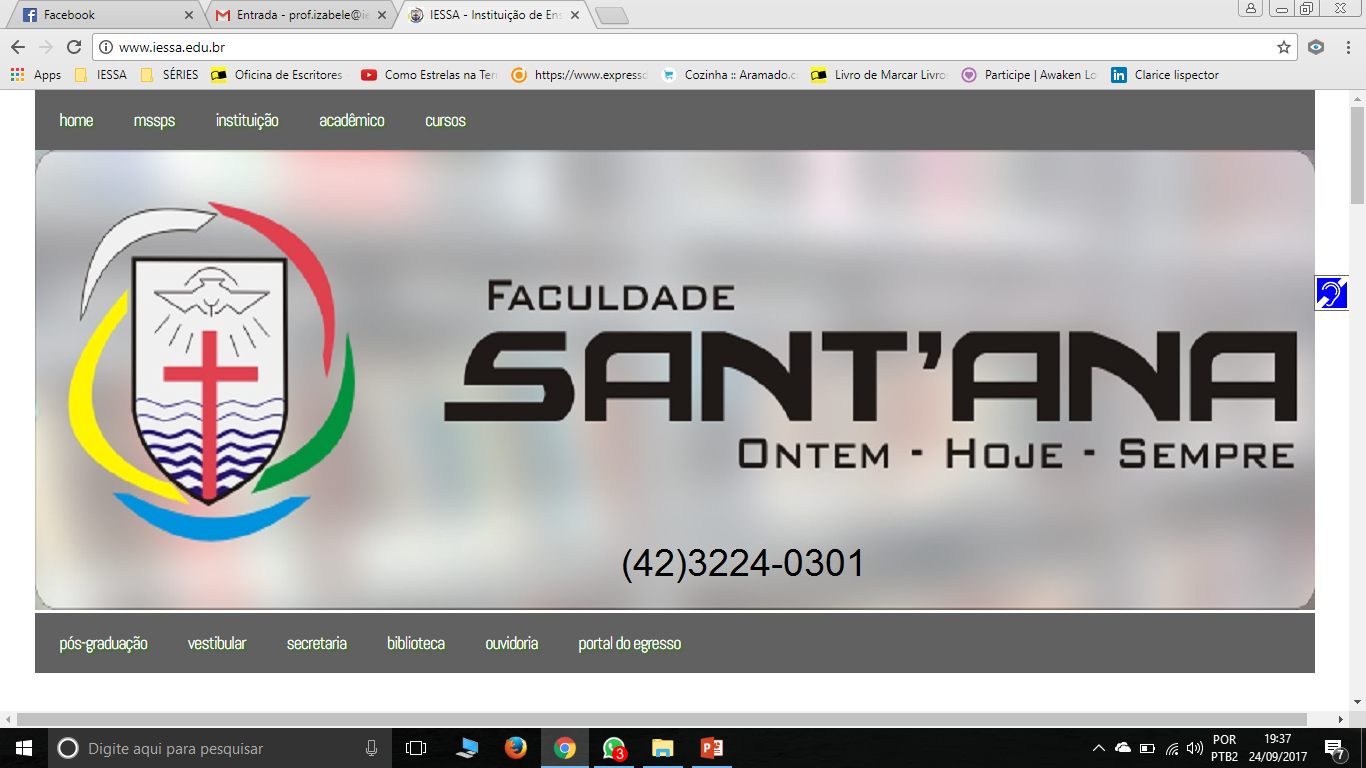 CAMARGO, Daiane. (Acadêmica – IESSA)
DORNELLES DE PAULA, Lisângela. (Acadêmica – IESSA)
IGLESIAS, Bruna. (Acadêmica – IESSA)
MURILO B. SANCHEZ, Abdom. (Acadêmica – IESSA)
GOMES, Izabele C R (Profª Orientadora – IESSA)
Princípios norteadores
O autismo pode ser definido como uma alteração cerebral que ocasiona ao individuo limitações na comunicação  com o meio externo. Durante o desenvolvimento das crianças, muitas famílias identificam uma mudança comportamental quando comparadas com as condutas realizadas por outras crianças. As características podem ser: dificuldades na interação social e em estabelecer um processo de comunicação, pouco foco no olhar, seletividade alimentar, não resposta à estímulos orais, como por exemplo quando a criança é chamada pelo nome, entre outros. Muitas vezes a identificação destes comportamentos não são captados pela família e somente após esta criança ser exposta a outros meios, como o ambiente escolar, por exemplo, o profissional irá estabelecer um vínculo com este aluno podendo então identificar esses comportamentos.
 
Contexto de análise 
A causa do autismo não é definida pela ciência, o que se te hoje são hipóteses, tais como a hiperoxigenação, herdabilidade, síndromes e fatores ambientais, gestação em idade avançada, falta de vitamina D durante a gestação, entre outros. As manifestações dos fatores comportamentais, surgem no início do desenvolvimento do indivíduo, momento este que dá inicio nas demandas de interação social. Entretanto, pode ser que o aparecimento não seja tão precoce, mostrando-se identificável no início da alfabetização da criança. Isto posto, é de importância valorizar e dar  atenção aos comportamentos diferenciados e buscar auxílio de profissionais capacitados, como um Psiquiatra Infantil ou a Neuropsiquiatria / Neuropediatria, para que se possa obter um entendimento sobre tais comportamentos e consequentemente saber atuar frente a essas características presentes em um indivíduo Espectro Autista.
 
Possíveis Comportamentos
A idiossincrasia observada pelos pais, segundo COOK (2014), são: ausência de reciprocidade, limitações em estabelecer vínculo durante uma brincadeira, possui dificuldades em criar uma relação de amizade devido ao processo de comunicação limitado, tal processo seja conversacional ou corporal, havendo ausência total na expressão facial. Ainda: a dificuldade de compartilhar ideias, iniciar uma interação e expressar sentimentos, ocorrem frequentemente em crianças pequenas com o transtorno, se houver uma interação é apenas para rotular ou solicitar algo de seu interesse.
Os movimentos motores também são um dos fatores observados pois o autista realiza movimentos estereotipados, como exemplo: girar objetos constantemente, enfileirar carrinhos, separar objetos por cor, andar nas pontas dos pés, e a ecolalia. Outro fator é a quebra da rotina, eles sofrem com as mudanças, necessitam percorrer os mesmos trajetos e ingerir os mesmo alimentos diariamente. Alguns autistas como um meio resposta a alguns estímulos, podem se auto lesionar como por exemplo morder membros do próprio corpo, bater a cabeça entre outros.
Apesar de  todos esses indícios cada manifestação é individual, depende da gravidade da condicional do autista, idade cronológica e o seu nível de desenvolvimento. 
Geralmente tais sintomas são observados no segundo ano de vida da criança, ou até mesmo antes dos doze meses se o atraso do desenvolvimento for muito grave e perceptível.
Estas características oferecem índices para se diagnosticar o autismo, afinal interferem na vida deste indivíduo devido ao déficit de interação, comportamentos estereotipados, inaceitação de mudanças rotineiras, fazendo com que as atividades cotidianas como ir à escola, brincar, estudar, passear, trabalhar, comer e socializar, torne-se atividades de sofrimento extremo. 
Devido aos  sintomas diversos, às suas variações, à multiplicidade de manifestações, às especificidades de cada criança, define-se o autismo como sendo um espectro de transtornos, no qual a característica básica é a tríade de comprometimentos que confere uma característica comum a todos eles. Tal tríade refere-se há uma dificuldade qualitativa da comunicação, socialização e imaginação. 

Conclusão
Tendo em vista os aspectos observados com relação a idiossincrasia de indivíduos dentro do espectro autistas é de suma importância que os responsáveis e educadores ao identificarem comportamentos relacionados a tríade, durante o processo de desenvolvimento da criança, procurem recursos, profissionais especializados, para um diagnóstico fidedigno e por conseguinte um prognóstico para que esses déficits da interação social e outros fatores sejam amenizados, por meio de intervenções psicoeducacionais, terapias com animais,  orientações aos familiares e responsáveis de como portar-se frente a algumas situações. Quanto mais cedo a criança for diagnosticada, melhor será a sua inserção social e o seu progresso. Por isso, é importante que a família esteja atenta e a escola seja orientada sobre o quadro da criança. Além disso, o diagnóstico de autismo deve parar de ser entendido como garantia de insucesso pessoal e profissional, mas sim, como uma forma diferente de ver o mundo.
REFERENCIAS
AMERICAN PSYCHIATRIC ASSOCIATION et al. DSM-5: Manual diagnóstico e estatístico de transtornos mentais. Artmed Editora, 2014.
COOK, Edwin H. ; HAPPÉ, Francesca G. et al. Manual diagnóstico e estatístico de transtornos mentais: Transtornos do Neurodesenvolvimento. 5 ed. Porto Alegre: Artemed, 2014. p. 50-56.
                                                    KLIN, A. Autismo e síndrome de Asperger: uma visão geral. Rev Bras Psiquiatr. 2006; p.1-5.
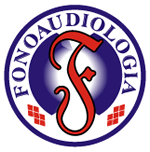